«Создаю модель вулкана,  для проведения опыта с детьми старшего дошкольного возраста»
Подготовила: воспитатель старшей группы Десяткова Оксана Михайловна
«Создаю модель вулкана»
Цель: 
Изготовление макета вулкана из солёного теста в технике тестопластики.
Задачи:
Познакомить детей с природным явлением – вулканом; сформировать представления о типах вулканов, строении вулканов.
Создать действующую модель вулкана.
Способствовать развитию познавательной активности детей в процессе выполнения опытов.
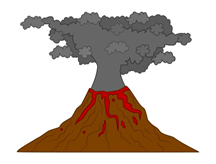 «Вулканы»
Знакомство с вулканами, типы, строение (показ презентации), рассматривание энциклопедий.
Строение вулкана 

Как называется канал, по которому поднимается магма? 
(жерло)
Чашеобразное углубление на вершине вулкана – это 
(кратер)
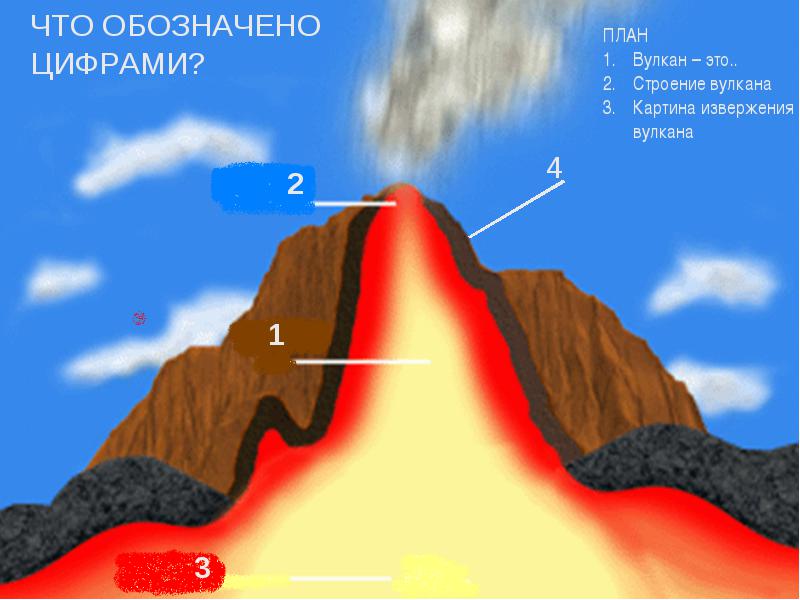 «Изготовление подножия макета из соленого теста»
Обучение приемам замешивания соленого теста
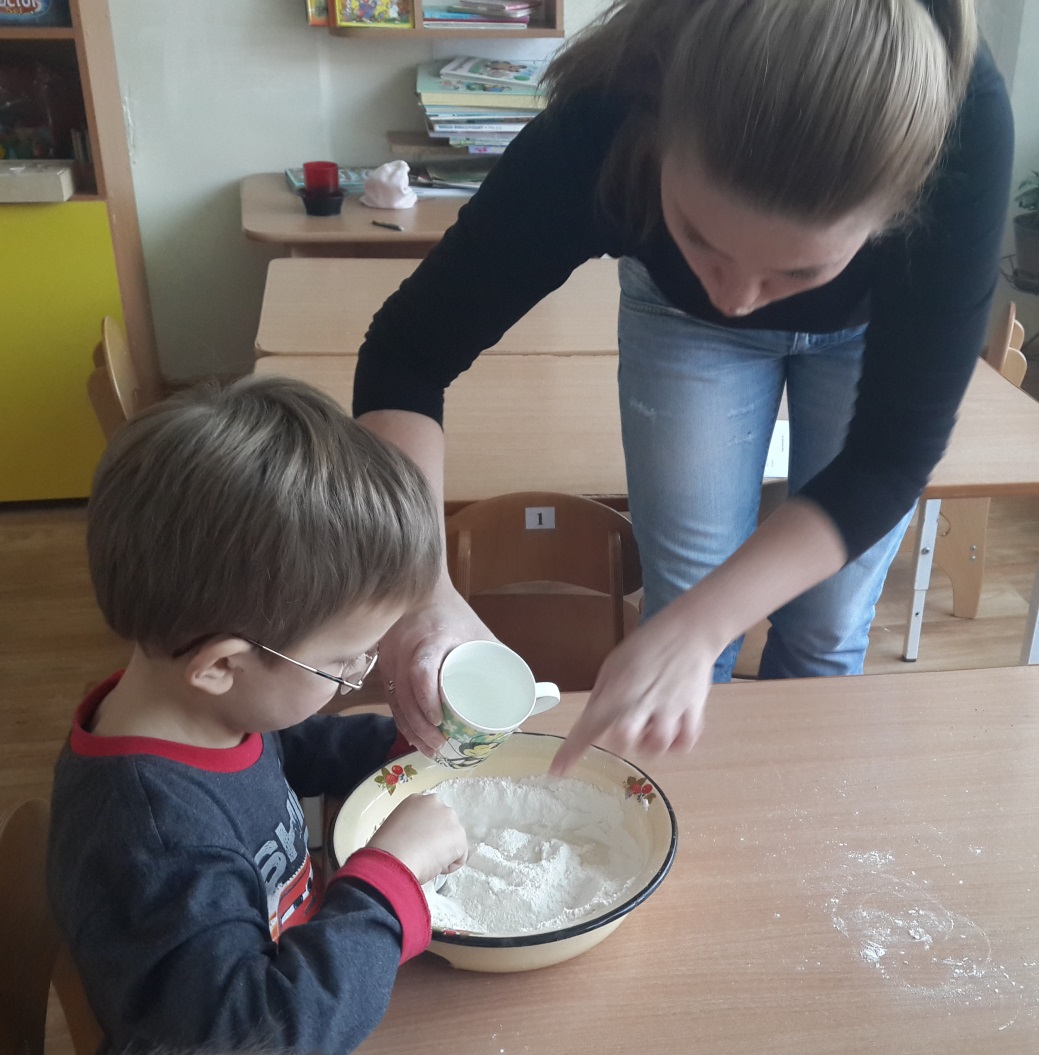 «Макет вулкана»
Лепка вулкан из соленого теста, подножия горы кладём тесто на подножие, в центре делаем отверстие и ставим в него стеклянный стаканчик, который будет выполнять роль жерло.
Придаём форму Макету 
Окрашивание подножия вулкана и горы
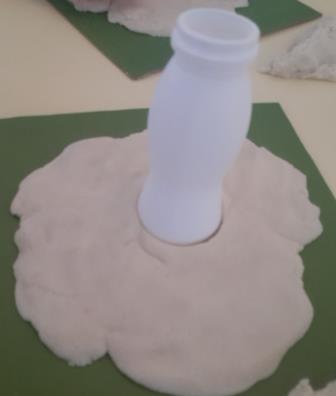 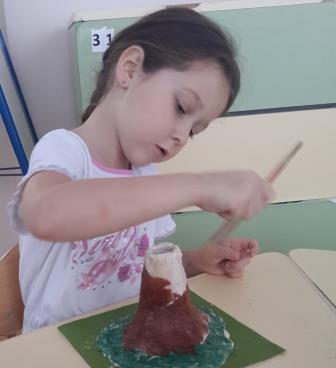 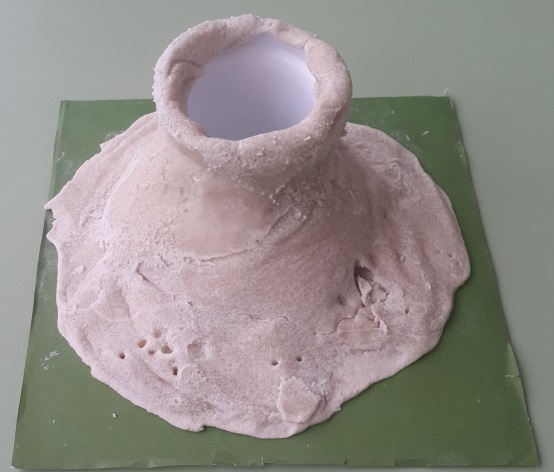 «Опытно-экспериментальная деятельность»
В жерло макета мы насыпаем соду, а затем наливаем подкрашенный уксус. Вулканизм начинается! 
Наблюдаем как лава стекает по склону.
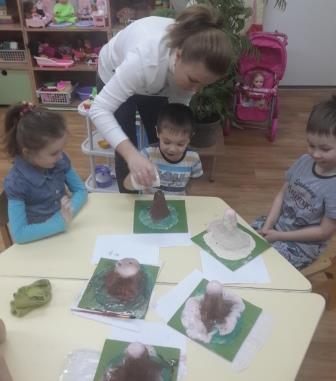 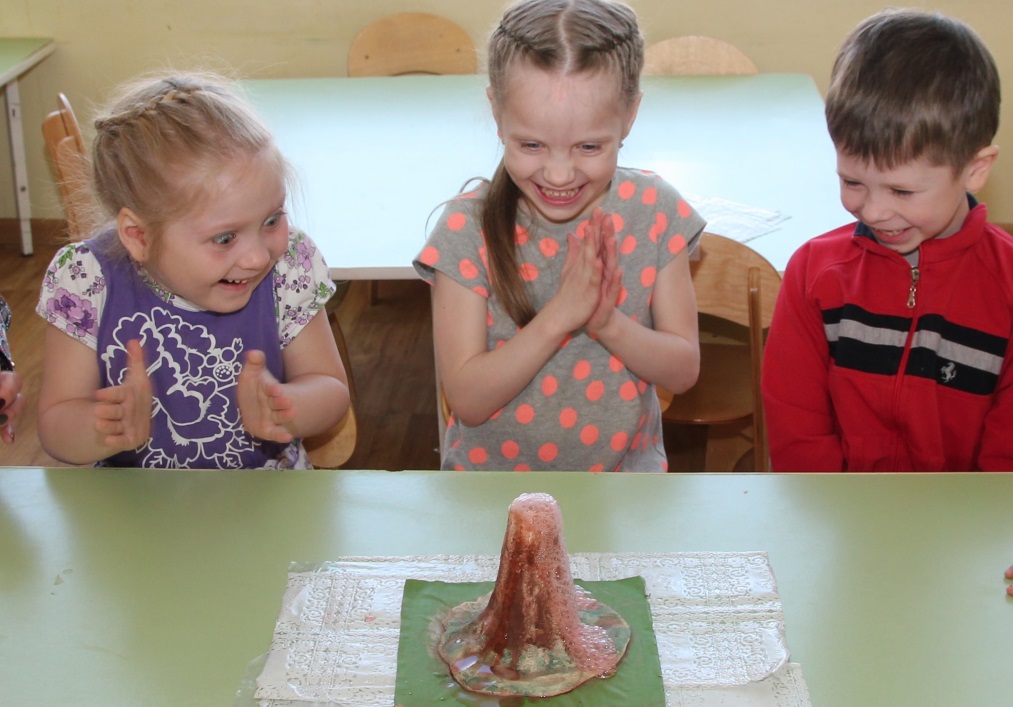 Спасибо за внимание!
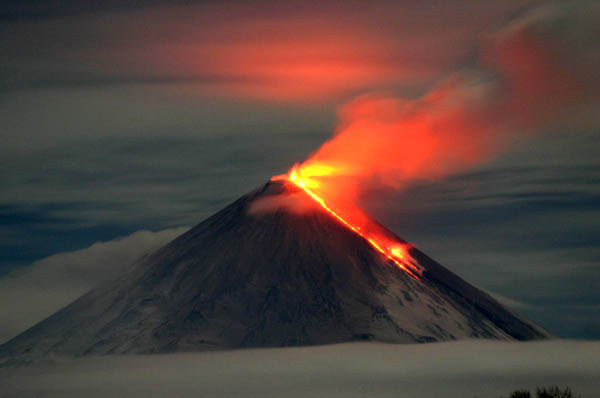